FLC0284
Aula de Introdução
Aspectos da História da Escrita
I
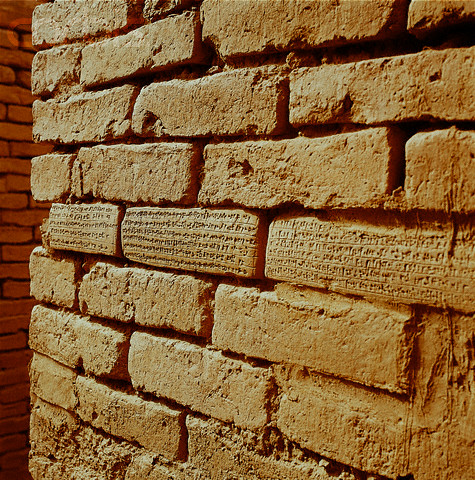 Choga Zanbil, Irã
[Speaker Notes: Brick Wall With Cuneiform Writing in the Ziggurat of Inshushinak and Napirisha in Choqa Zanbil, Iran.

Chogha Zanbil is an enormous ziggurat located in Iran. It is a UNESCO World Heritage Site, and has been since 1979. The site is more than three-thousand years old, and is in remarkably good condition. It is also one of the only ziggurats built outside of Mesopotamia.

Ziggurats were constructed by a number of the people who inhabited Mesopotamia, including the Babylonians, the Assyrians, and the Sumerians, all of whom constructed enormous examples. The oldest ziggurats reach back to the 4th millennium BCE, and they were no longer built after about the 6th century BCE. In that three-thousand year span of time, more than thirty known ziggurats were constructed, and Chogha Zanbil is one of the greatest examples of its kind, and the largest in modern-day Iran.

Ziggurats were built not as temples in the traditional sense, in that they weren’t meant for priests to reside in or perform rituals in. Instead, a ziggurat was viewed as a resting place for the gods. By building a ziggurat near a major city, the rulers could ensure that the gods stayed near, offering their aid in battle and keeping the crops growing. Ziggurats were essentially large pyramids, with anywhere from three to seven stories. The ziggurats were closed to all but the priests of these Mesopotamian societies, who made offerings at a shrine that was located at the top of the ziggurat.

Chogha Zanbil is one of the most intact ziggurats left in the world, and as such offers an excellent opportunity to view this fascinating bit of history from thousands of years ago. Chogha Zanbil was built sometime in the 13th century BCE, by king Untash-Napirisha. The ziggurat was constructed as a dwelling for Inshushinak, one of the three major Elamite go. Inshushinak was also known as the Father of the Week, and was looked at as a wise and generous god, judging the dead in the underworld along with the goddess Lagamal.

Inshushinak was also known as the Lord of Susa, where his major temple was. Some people believe that Untash-Napirisha constructed Chogha Zanbil in an effort to turn the region into a new religious hub, taking the place of Susa. The grand project was abandoned, however, upon Untash-Napirisha’s death, although Chogha Zanbil continued to be occupied and used until the 7th century BCE, when it was damaged by the Assyrians.

The entire complex of Chogha Zanbil contains eleven minor temples, in addition to the ziggurat of Inshushinak, a royal palace, various tombs, and a three-tiered wall guarding the area. Originally it appears the complex was meant to house a full twenty-two temples, each devoted to a various minor god of the Elamites. Because of the breadth of gods represented, it is possible Untash-Napirisha intended Chogha Zanbil to help unite the religions of the highlands and lowlands in Elam.

The ziggurat at Chogha Zanbil has five stories, and although it has collapsed over the years from wind and water, and from earlier attacks, it is still remarkably preserved. The entire shape can still be seen quite clearly from a distance, inscriptions are still found on many stones, water channels made of brick are still fully intact, and a number of carved visual elements are still found in situ.]
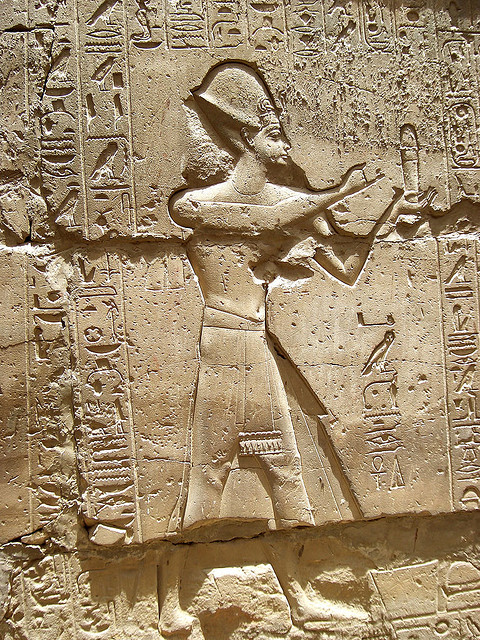 Luxor, Egito
[Speaker Notes: Hyerogliphs in The Temple of Luxor]
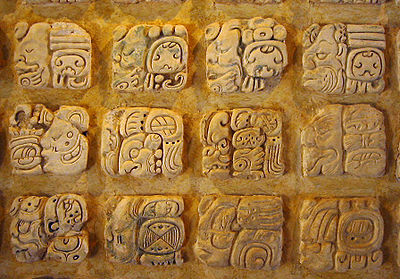 Palenque, México
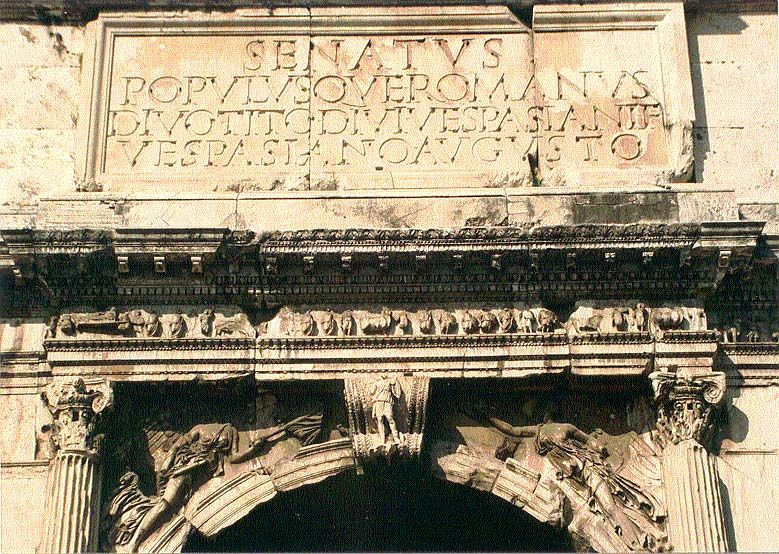 Roma, Itália
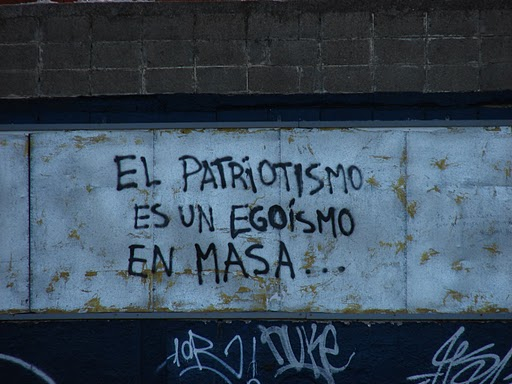 Montevidéu, Uruguai
II
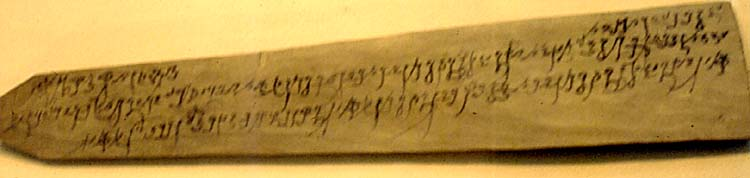 Lasca de madeira, escrita kharosthie
[Speaker Notes: Niya wedge-tablet,
text in Kharoshthi script.
ca. 235-ca. 325 CE. The documents were written in the Kharosthi script in a version of the north Indian Prakrit language related to that used in Gandhara. 
http://depts.washington.edu/silkroad/texts/niyadocts.html]
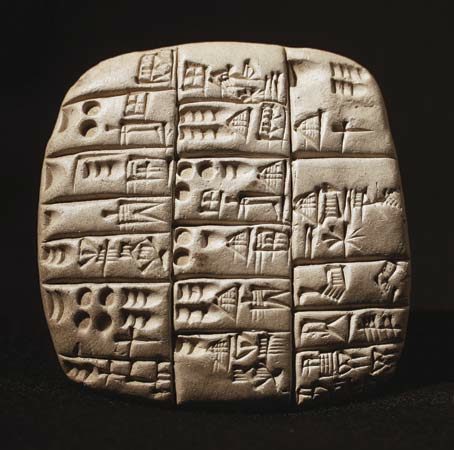 Placa de argila, escrita cuneiforme
[Speaker Notes: Sumerian cuneiform clay tablet - britannica.com]
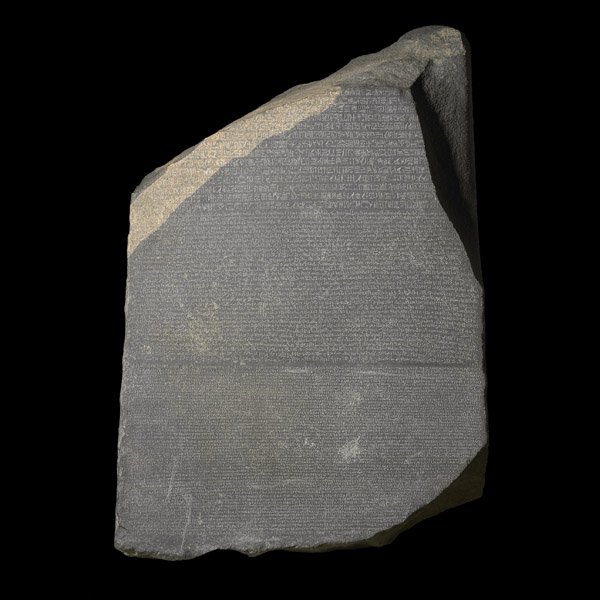 Lasca de pedra, escrita hieroglífica, demótica e grega(‘Pedra de Roseta’)
[Speaker Notes: hieroglyphic (suitable for a priestly decree), demotic (the native script used for daily purposes), and Greek]
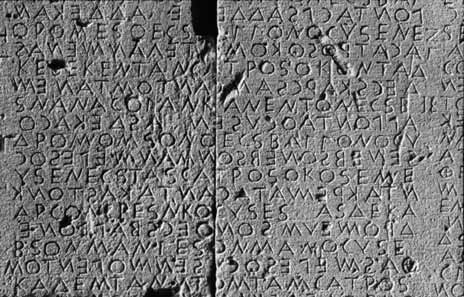 Lasca de pedra, capitais gregas (boustrophedon)
[Speaker Notes: Early Greek capitals carved in stone (c.600 B.C.E.). The inscription is also an example of boustrophedon writing (as the ox plows) in which lines alternated first in one direction and then in the other.]
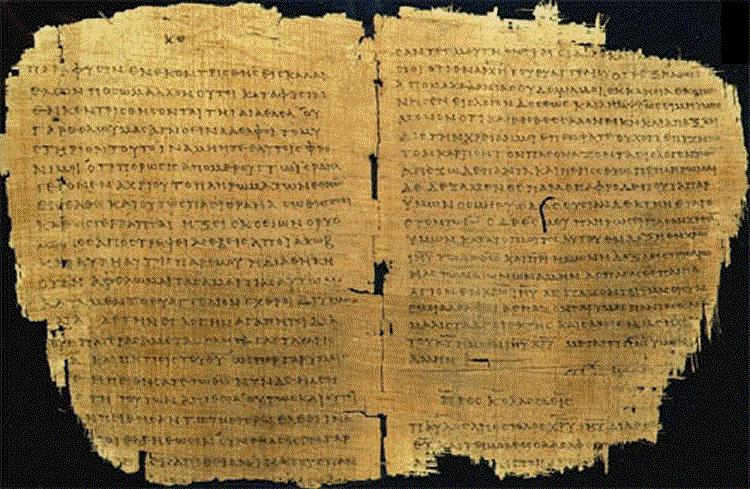 Folha de papiro, capitais gregas
[Speaker Notes: Westcott and Hort Greek Text, which is supported by only a small portion (5% or less) of existing manuscripts, including Codex Vaticanus, Codex Sinaiticus, Alexandrian Codex, Parisian Codex, and Codex Bezae.]
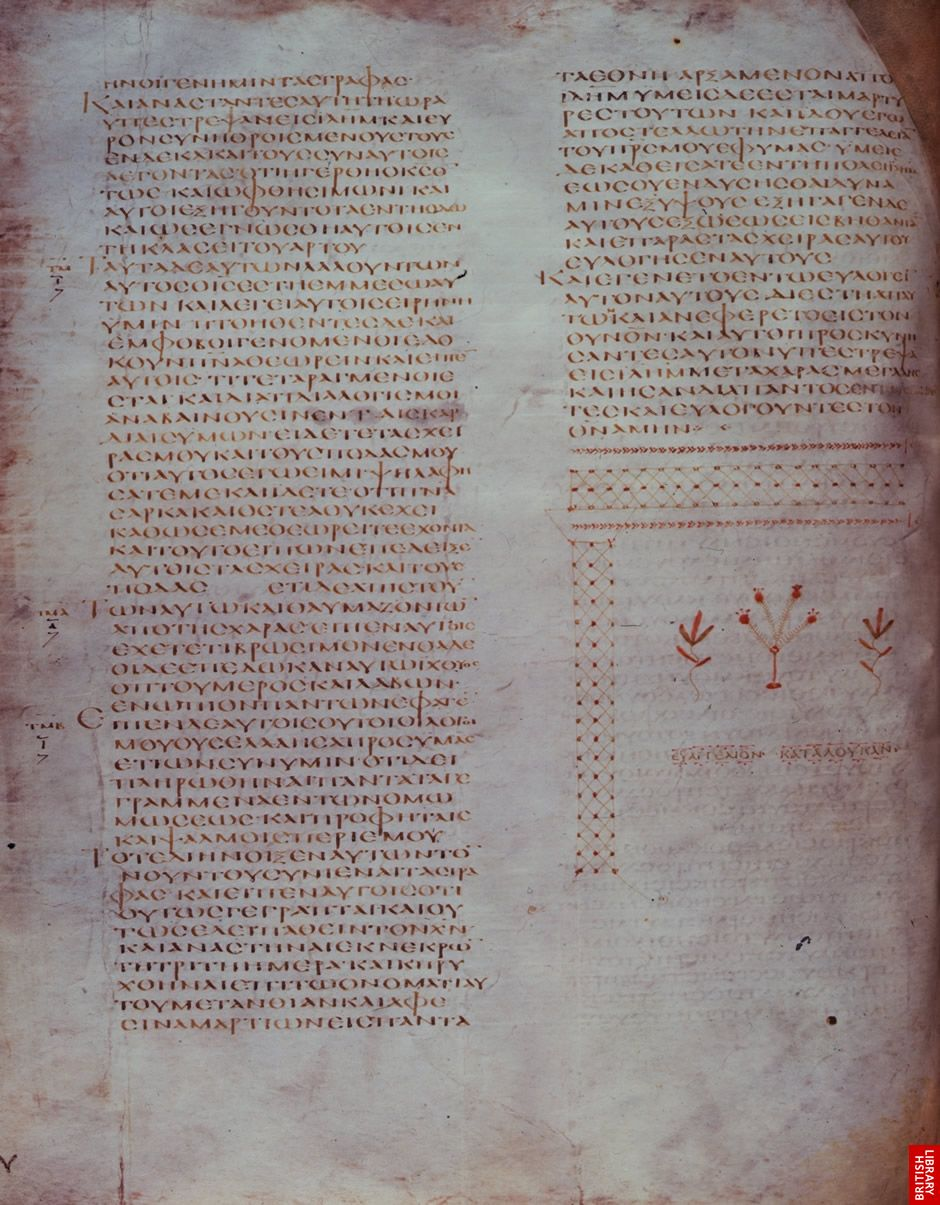 Pergaminho,capitais gregas
[Speaker Notes: Codex Alexandrinus, Constantinople or Asia Minor, fifth century. End of St Luke’s Gospel
BL Royal MS 1 D VIII, f. 41v 
Copyright © The British Library Board]
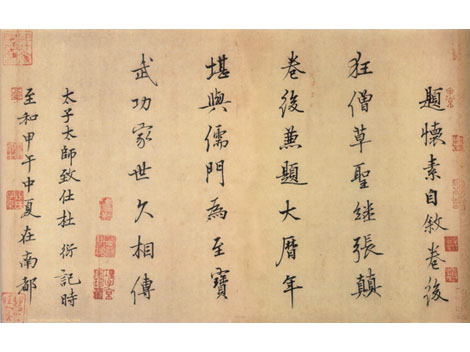 Folha de papel, escrita Han
[Speaker Notes: The earliest specimen of ancient Chinese character is as old as the Shang period (1200 BC). They are also knows as Oracle bones inscriptions. They were found near the present-day Anyang, Henan province, the last Shang capital.

These Oracle bones inscriptions were discovered in 1899. According to these inscriptions, the writing in ancient China by 1200 BC was a highly developed writing system.]
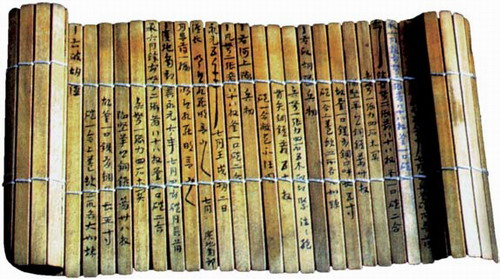 Lascas de bambu, escrita Han
[Speaker Notes: Anyang: The Anyang describes the famous Anyang archeological excavations of the oracle bones which comprised of Chinese character inscriptions. The oracle bones were considered to be dragon bones and the inscriptions when translated provided a new dimension to the history of ancient China. The book is a work of Dr. Li Chi.]
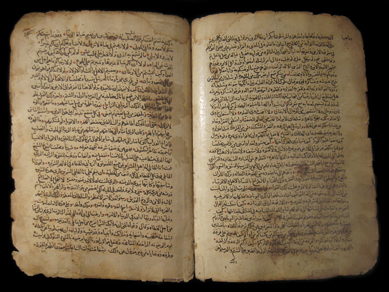 Folhas de papel – livro, escrita arábe medieval
[Speaker Notes: Ancient Arabic Manuscripts of the Christian New Testament
Hand-written 857 A.H. (1454 AD)]
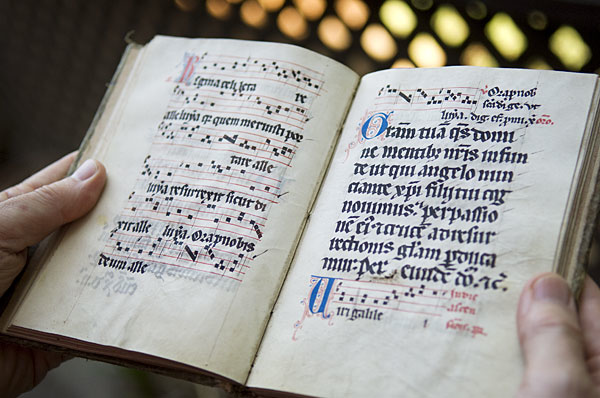 Folhas de papel – livro, escrita latina medieval
[Speaker Notes: A page from a 14th-century German manuscript processionary]
Folhas de papel – livro, escrita latina medieval impressa
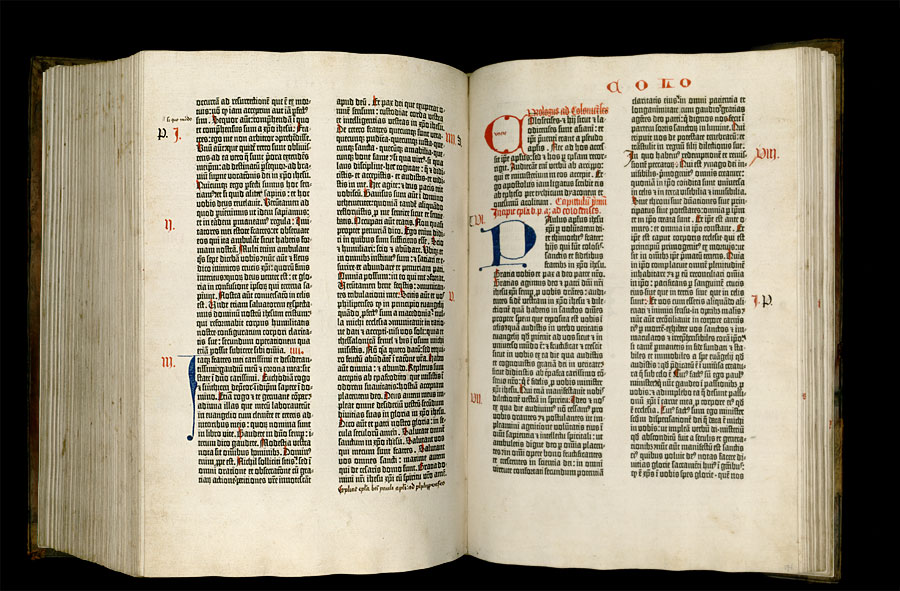 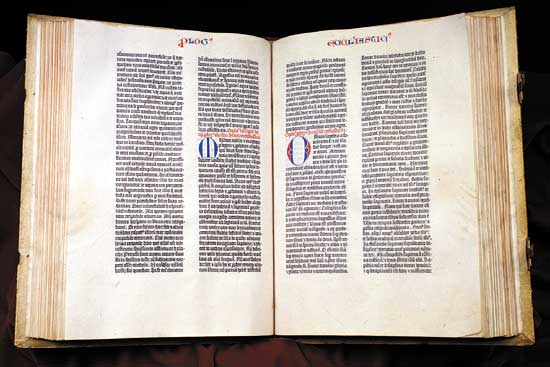 [Speaker Notes: Latin. Biblia Latina [42-line Gutenberg Bible] (Mainz, Germany: Johann Gutenberg, 1454). An estimated 180 copies, 140 on paper and 40 on vellum, of the first printed Bible were manufactured in Mainz. Today, 49 complete and incomplete Gutenberg Bibles are known to exist worldwide, of which only 12 are printed on vellum. The four complete vellum copies are located in the State and University Library of Lower Saxony in Göttingen, the British Library, the Bibliothèque Nationale, and the Library of Congress.]
III
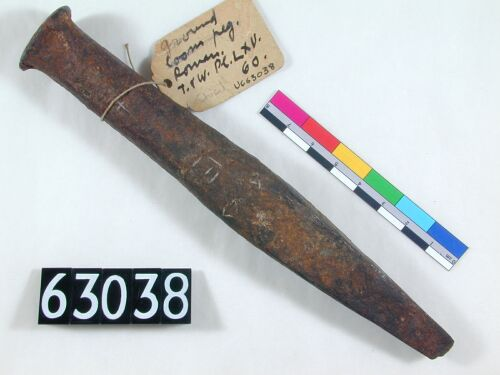 Cinzel romano
[Speaker Notes: http://www.digitalegypt.ucl.ac.uk/]
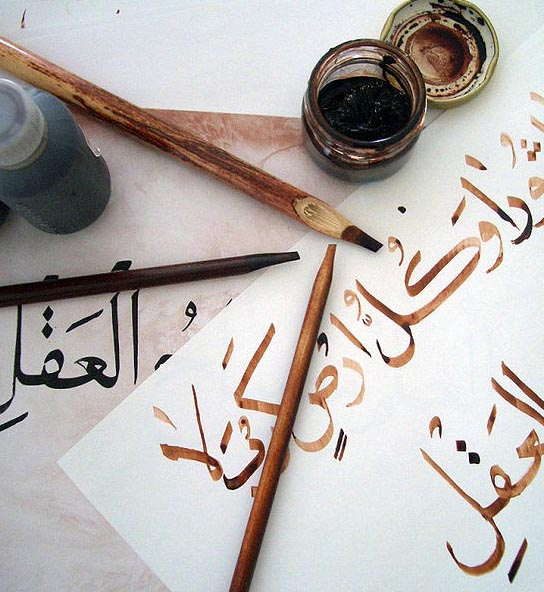 Qalam árabe
[Speaker Notes: kálamos: haste, cana, junco. Do latim «calamus». Em árabe, qalam.]
Pincel chinês(Ming)
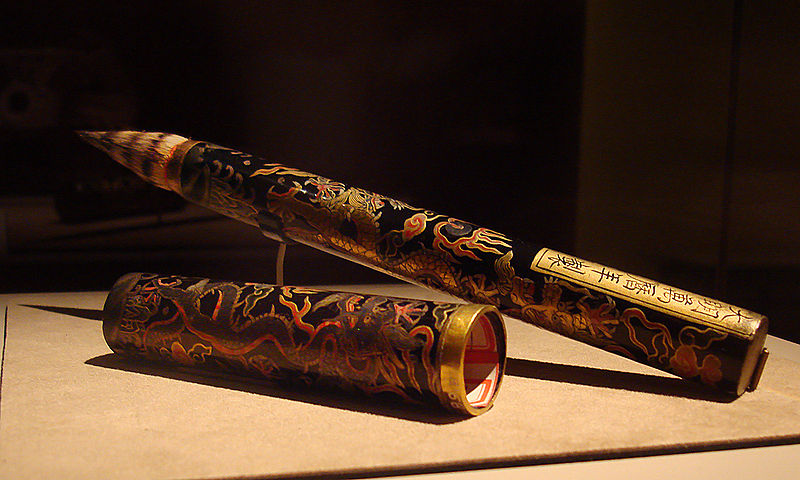 [Speaker Notes: English: Calligraphy brush with golden dragon design.
Ming Dynasty, Wanli Period (A.D. 1573 - 1629)
Made of badger hair, this calligraphy brush is decorated with two dragons playing with a pearl; one is inlaid with gold foil, and the other with silver. The handle bears an inscription stating the year in which the brush was made. A magnificent piece, this work attests to the brush's place as one of the four treasures in a scholar's studio.]
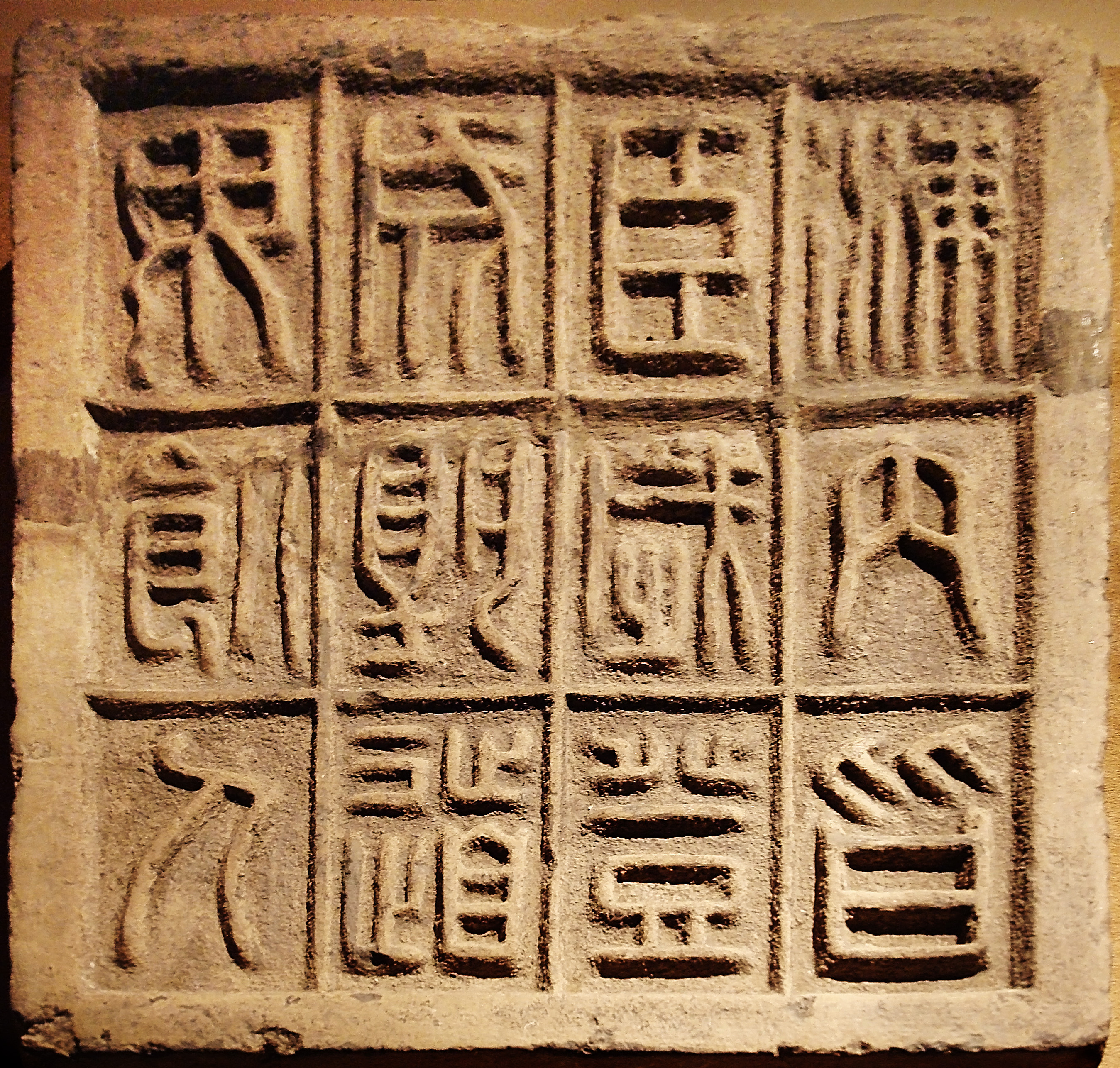 Carimbo de pedra chinês(Qin)
[Speaker Notes: Qin Dynasty (221 - 206 B.C.)
The 12 characters on this slab of floor brick affirm that it is an auspicious moment for the First Emperor to ascend the throne, as the country is united and no men will be dying along the road.
Small seal scripts were standardized by the First Emperor of China after he gained control of the country, and evolved from the larger seal scripts of previous dynasties]
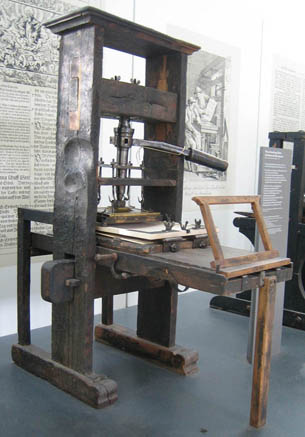 Prensa mecânica,século XV
[Speaker Notes: Mainz Gutenberg Druckerei 1450]
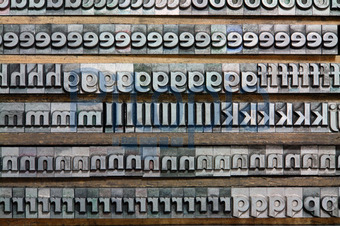 Tipos móveis
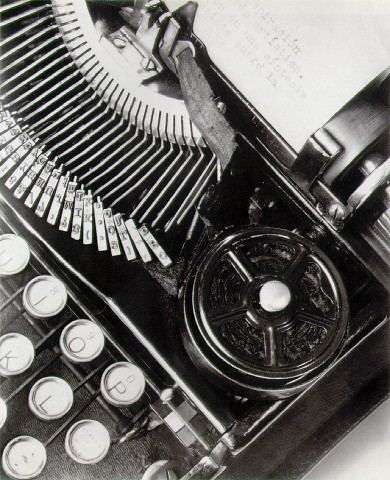 Máquina de escrever,século XX
[Speaker Notes: http://www.masters-of-photography.com/M/modotti/modotti_typewriter_full.html]
IV
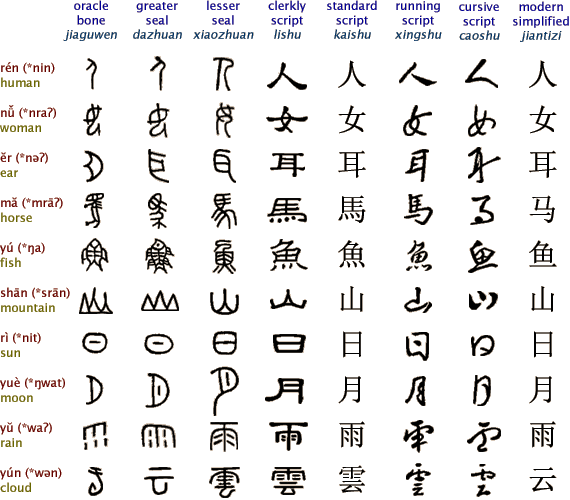 Ideogramaschineses
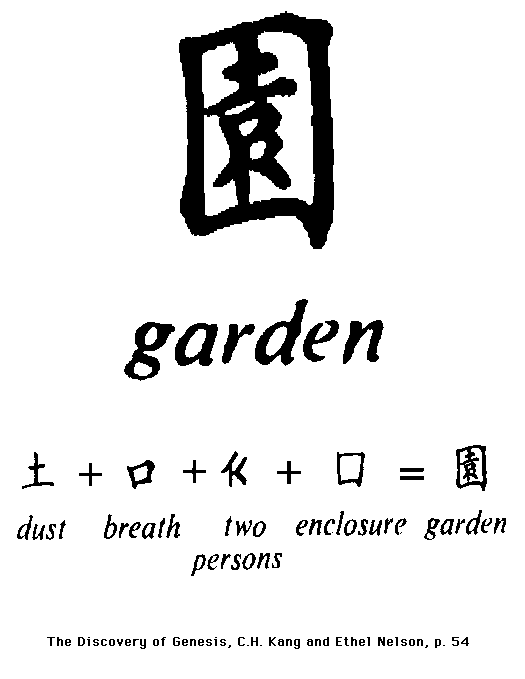 Agregado lógico
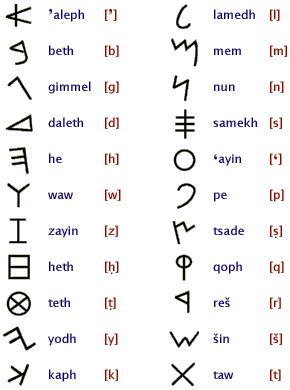 Alfabeto fenício
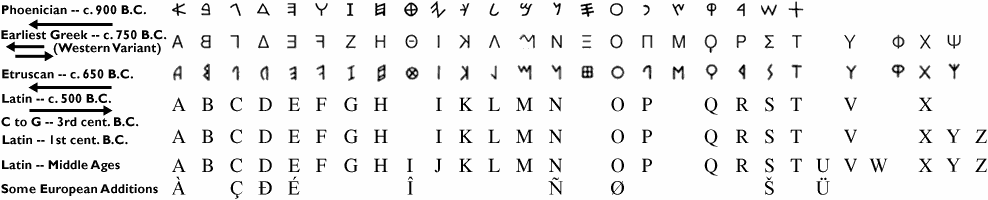 Do alfabeto fenício ao alfabeto latino
http://terpconnect.umd.edu/~rfradkin/latin.html
[Speaker Notes: http://terpconnect.umd.edu/~rfradkin/latin.html]
V
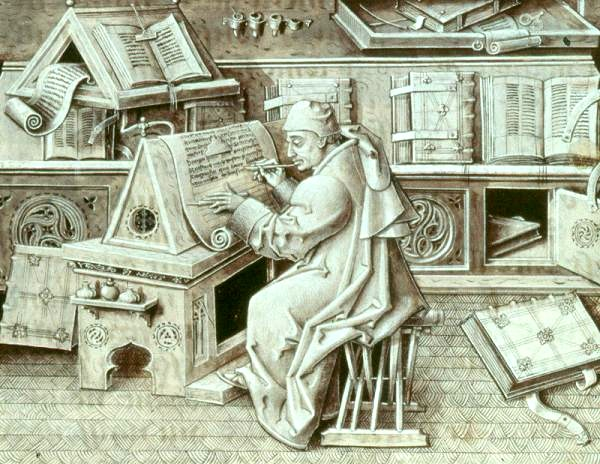 Scriptorium europeu,século XV
[Speaker Notes: portrait of Jean Miélot
Date	
15th century
Notes	
English: Burgundian scribe (portrait of Jean Miélot, secretary, copyist and translator to Duke Philip the Good of Burgundy, from a copy of his compilation of the Miracles de Notre Dame NOTE: NOT IN FACT A MONK AT ALL, NOR PROBABLY A SCRIPTORIUM!, though a canon of Lille Cathedral.), 15th century. The picture is greatly detailed in its rendering of the room's furnishings, the writer's materials, equipment, and activity.
Deutsch: Burgundischer Schreiber (Portät von Jean Miélot, Sekretär, Kopierer und Übersetzer von Herzog Philipp (III.) dem Guten von Burgund, von einer Kopie seiner Zusammenstellung der Miracles de Notre Dame ANMERKUNG: Tatsächlich weder ein Mönch, noch wahrscheinlich ein Skriptorium! trotz eines Domherr/Kanon? von Lille Kathedrale [Frankreich].), 15. Jahrhundert. Das Bild ist sehr detailliert in der Wiedergabe der Einrichung, dem Material des Schreibers, Ausrüstung und Tätigkeit. (Übersetzung der englischen Beschreibung oben.)]
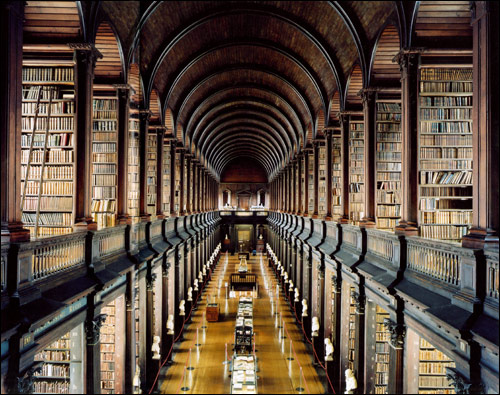 Biblioteca universitária europeia,século XIX
[Speaker Notes: Biblioteca do Trinity College - Dublin]
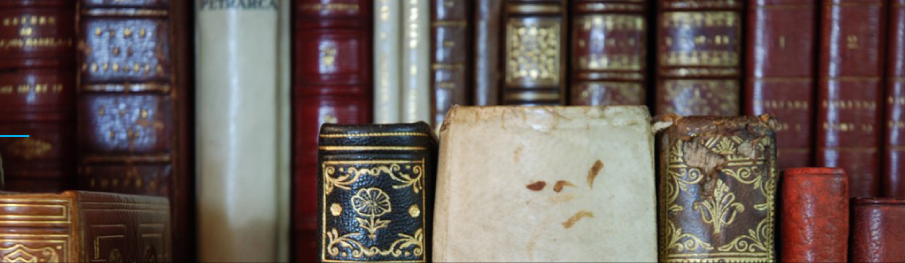 Biblioteca particular, século XX
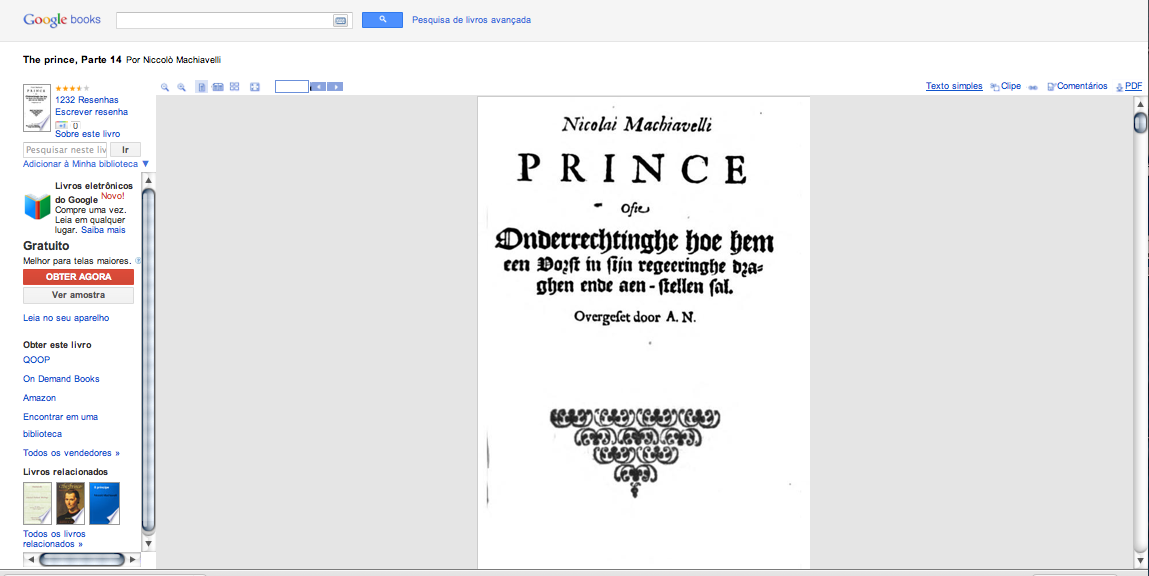 Biblioteca eletrônica, século XXI
Fontes das Imagens:

http://www.britishmuseum.org/http://www.bl.uk/http://www.britannica.com/http://www.digitalegypt.ucl.ac.uk/http://www.ancientresource.com/
http://www.ancientscripts.com/
http://hieroglyphs.net/http://depts.washington.edu/silkroad/texts/niyadocts.htmlhttp://terpconnect.umd.edu/~rfradkin/latin.html
[Speaker Notes: http://news.softpedia.com/news/A-History-of-Writing-82610.shtml]
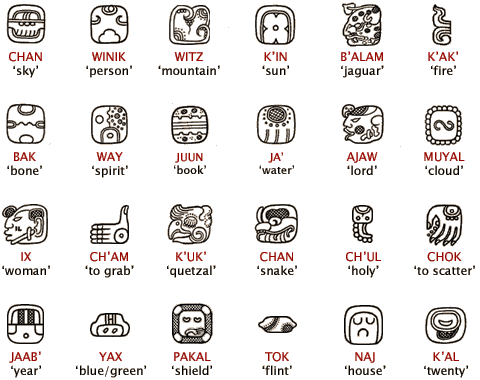 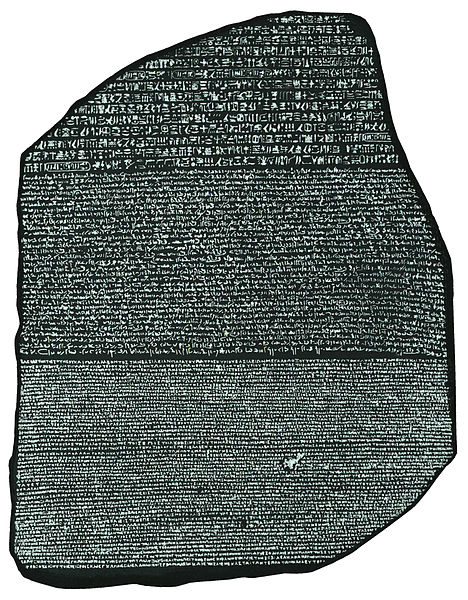 [Speaker Notes: Left and right sides of the Rosetta Stone, with inscriptions in English]
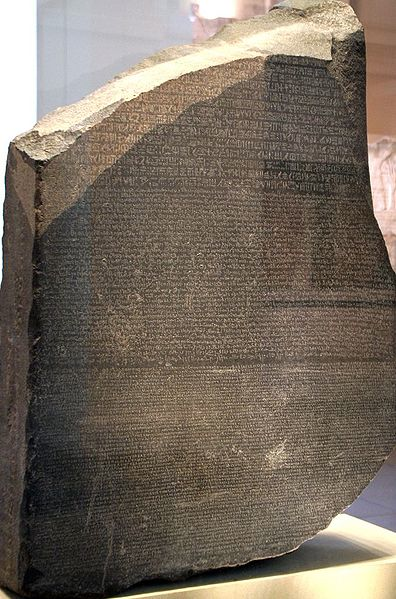 [Speaker Notes: Left and right sides of the Rosetta Stone, with inscriptions in English]
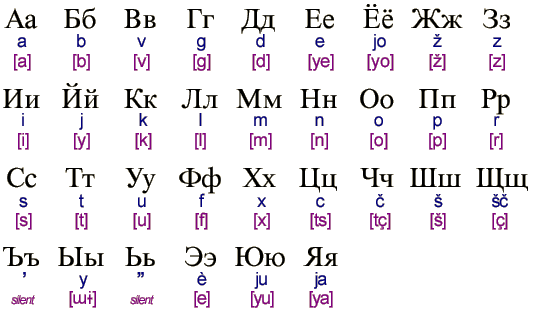 Alfabeto cirílico